STATE OF TEXASvLEXI ISAACKS
WHY IS IT SO IMPORTANT TO NOT DRIVE WHILE INTOXICATED?
DWI v. INTOX MANSLAUGHTER
WHY IS IT SO IMPORTANT TO WEAR YOUR SEATBELT?
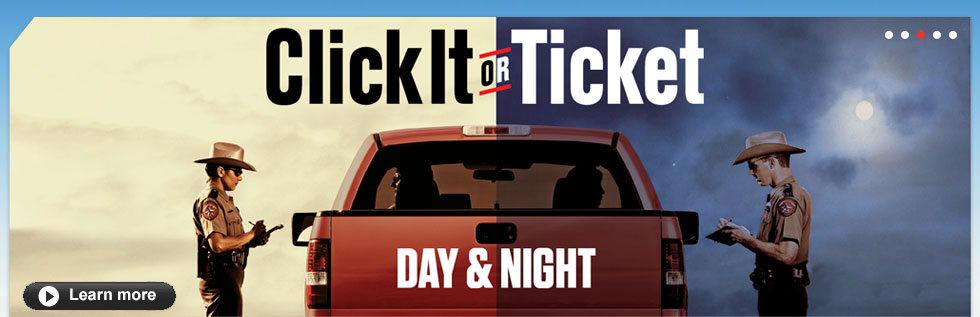 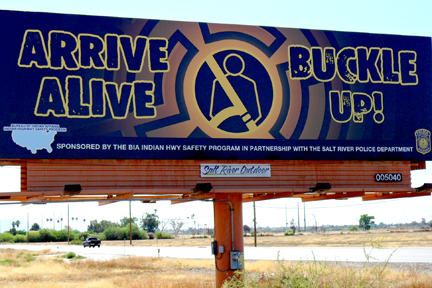 ACCIDENTSNOT DELIBERATES
RIGHT TO AN ATTORNEY
6th Amendment

What kind of attorney would you want?

Adversarial system – objections, hard questions, etc.
[Speaker Notes: What kind of attorney?  Aggressive?  That’s describes me.
Is it OK for me to fight as hard as I can for Raymond?]
HAVE YOU EVER RUN A…
DRINKING
Drink, Drive, Go to Jail
Drive Sober or Get Pulled Over
Going Out Tonight, So Are We
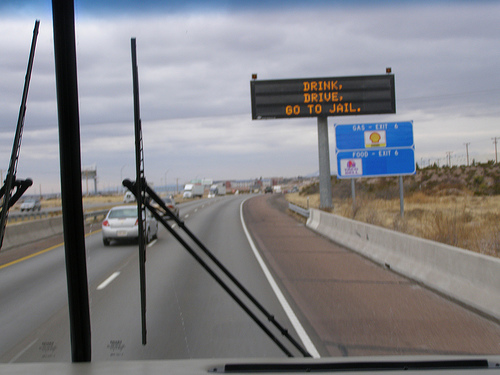 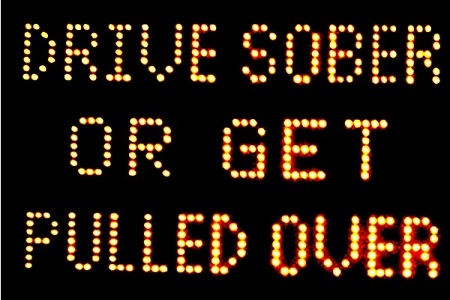 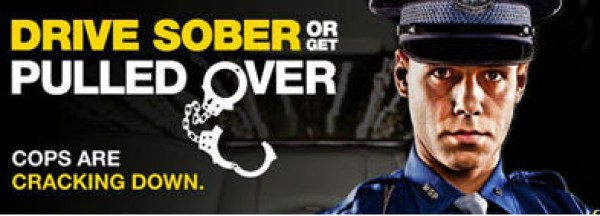 NOT ILLEGAL TO DRINK AND THEN DRIVE; as long as you’re NOT intoxicated
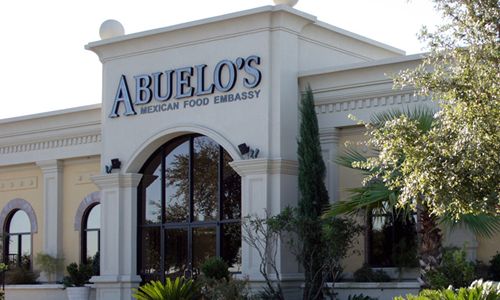 BUT WHO STILL SAYS…
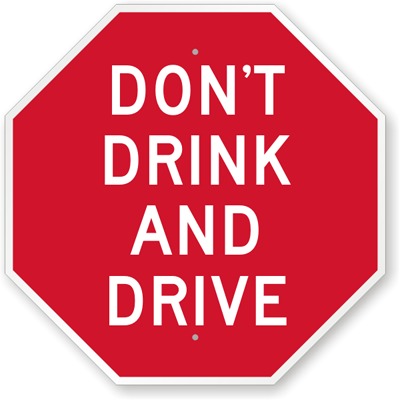 DRINKING PATTERNS
A.	REGULARLY

	B.		OCCASIONALLY

	C.	RARELY

	D.	NEVER

	E.		NOT ANY MORE
ALCOHOL
MEMBER OF MADD


MEMBER OF AA


STRONGLY AGREE WITH “NO REFUSAL” WEEKENDS
ALCOHOLISM IN FAMILY

NO ALCOHOL IN HOME
INJURED/VICTIM OF ALCOHOL RELATED CRIME
TRUE OR FALSE?
I BELIEVE THE DRINKING AND DRIVING LAWS ARE NOT SEVERE ENOUGH IN OUR STATE?
TRUE OR FALSE?
IF SOMEONE HAS BEEN DRINKING AND THEN IS INVOLVED IN AN ACCIDENT WHERE SOMEONE DIES, THEY ARE PROBABLY GUILTY OF INTOXICATED MANSLAUGHTER?
TRUE OR FALSE?
IF SOMEONE ISGUILTY OF INTOXICATED MANSLAUGHTER, THEY SHOULD PROBABLY GO TO PRISON?
RELATED TO?
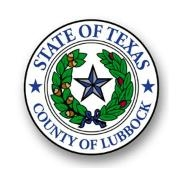 NORMAL v AVERAGE
SIZE 6				SIZE 10
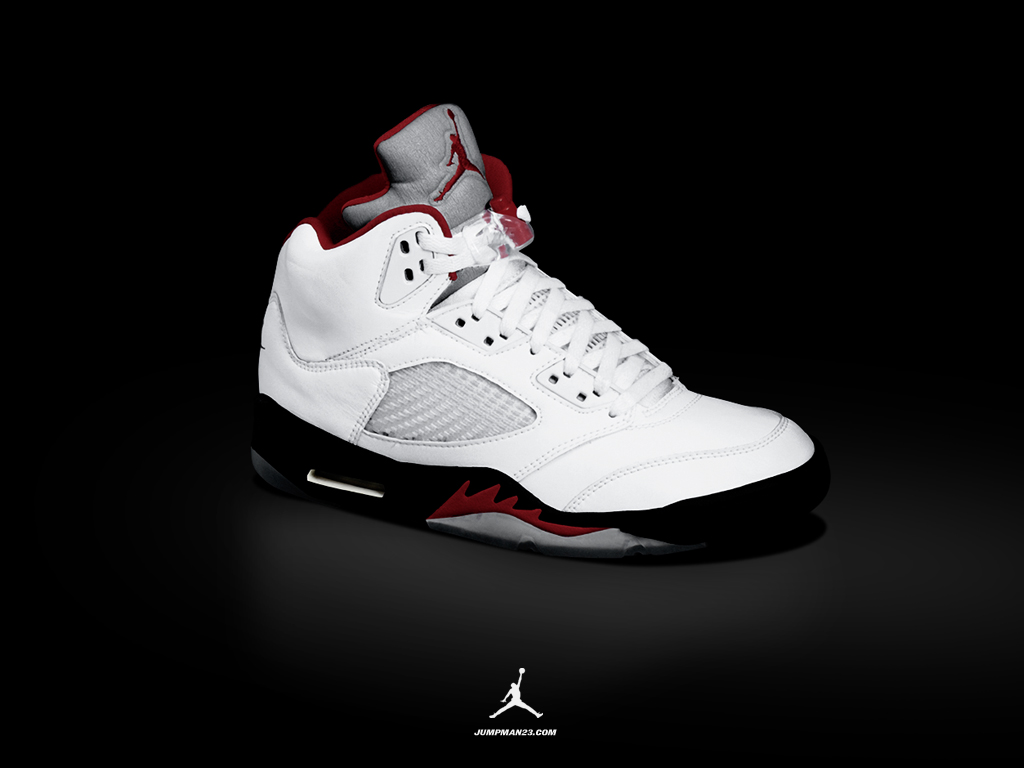 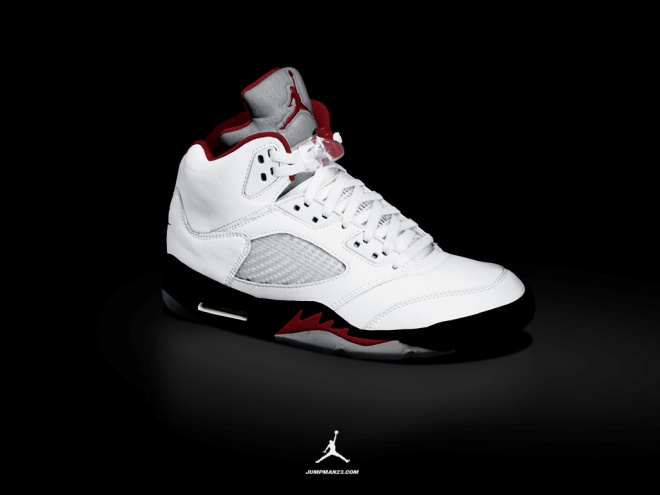 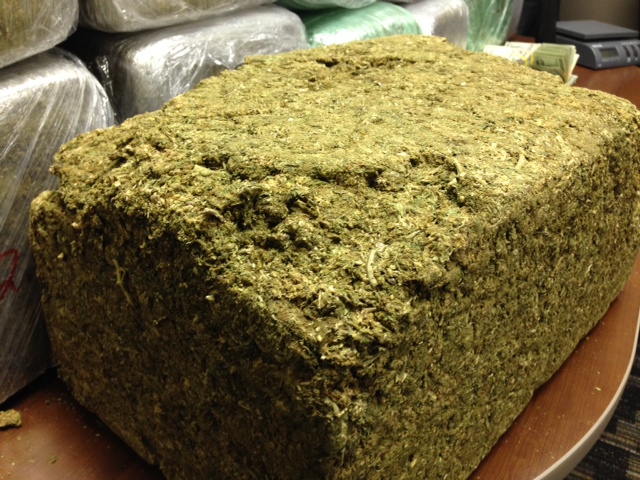 AT THE TIME OF DRIVING
Retrograde Extrapolation



Factors that Can Affect This?
FACTORS THAT CAN AFFECT?
Person:

Eating:

Drinking:

Body:
HOW DO YOU FEEL ABOUT POLICE LABS?
NEVER TRUST                                     ALWAYS TRUST
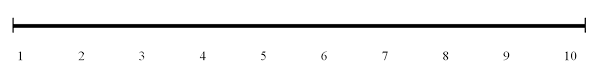 PRESUMPTION OF INNOCENCE
INNOCENT						  			         GUILTY
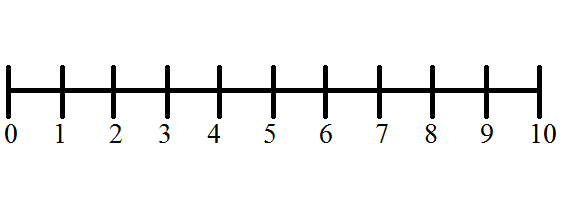 ASSUME
v.
PRESUME
PRESUMPTION OF INNOCENCE
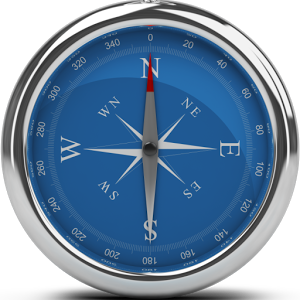 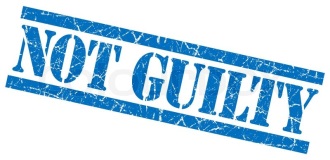 THE LAW
“NOT GUILTY” if 
Operation not proven Beyond a Reasonable Doubt

“NOT GUILTY” if 
Intoxication not proven Beyond a Reasonable Doubt 

“NOT GUILTY” if 
Alcohol not proven to have caused the death by accident or mistake beyond a reasonable doubt

“NOT GUILTY” if 
ANY of the elements alleged not proven Beyond a Reasonable Doubt
[Speaker Notes: Do you understand that is the law ?
 
Can  you commit to me that ...?

Everyone seen the signs “if you drink, don’t drive”

Recognize that is NOT the law ?

Does anyone believe that the law should be that way ?]
ANOTHER CAUSE OF DEATH(Concurrent Causation)
A person is criminally responsible if the result would not have occurred but for his conduct, operating either alone or concurrently with another cause, unless the concurrent cause was clearly sufficient to produce the result and the conduct of the actor clearly insufficient.
ANOTHER CAUSE OF DEATH(Concurrent Causation)
A person is criminally responsible if the result would not have occurred but for his conduct, operating either alone or concurrently with another cause, unless the concurrent cause was clearly sufficient to produce the result and the conduct of the actor clearly insufficient.
ANOTHER CAUSE OF DEATH(Concurrent Causation)
A person is criminally responsible if the result would not have occurred but for his conduct, operating either alone or concurrently with another cause, unless the concurrent cause was clearly sufficient to produce the result and the conduct of the actor clearly insufficient.
PURPOSE OF PICTURES OF DEATH
Who would be bothered by seeing pictures of death?

STIPULATE TO DEATH

Now, what is the purpose of the pictures of death?
“GOLDEN RULE QUESTION”
Is there ANY reason you do not believe you can be a fair and impartial juror in THIS case ?

Would you want 12 people who felt and thought the same way you do acting as jurors in a case where a friend or relative was charged with this offense ?
[Speaker Notes: Cover DC Objections]
JURY SERVICE
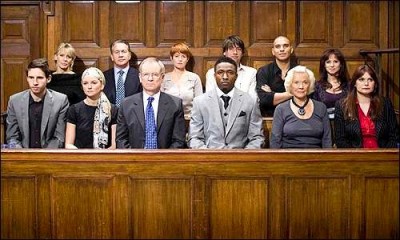 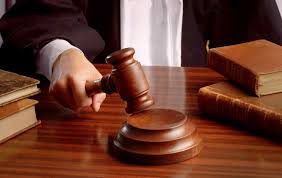 PUNISHMENT
INTOXICATED MANSLAUGHTER (2nd Degree)
 
2-20 Years Prison 
   and/or
2-10 Years Probation
Is this the right case for me?
Could you honestly ever consider, on an Intoxication Manslaughter case, as little as two years in prison or give probation as an appropriate punishment?
How strongly do you agree or disagree with the following statement:    
    I could sentence someone to probation, if appropriate, in an Intoxication Manslaughter case.

1.	Agree
2.	Slightly Agree
3.	Slightly Disagree
4.	Disagree
THANK YOU